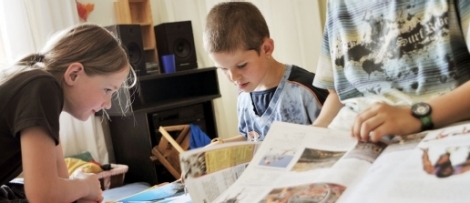 Participace a standardy kvality péče v sociálních službách pro ohrožené rodiny
Zkušenost  z dětského domova Riederenholz
www.kinderheim.stadt.sg.ch
Proč participace klientů, uživatelů služeb, pečujících?
Zmocnění = beru si odpovědnost za svůj život
Obecný trend posílení vlivu uživatelů s. služeb
Participace je součást demokratické společnosti 
Je to životní a občanská dovednost
Nástroj ochrany klienta, uživatele služby …
Proč?
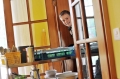 Cvičení 1
Jaké označení je vhodné v kontextu participativní SPR? (proč ano, ne)
Klient?	
Uživatel sociální služby?
Zákazník? 
Pacient? 
Účastník?
Co je participace v organizaci SS?
Ne-participace
Manipulace
Popírání vlastní účasti
Zástěrka 
Tokenismus
Participace
Znamená prostě zúčastnit se, být přítomen; je především formou zmocnění, skutečný vliv na rozhodování
Boyden a Ennew (1997)
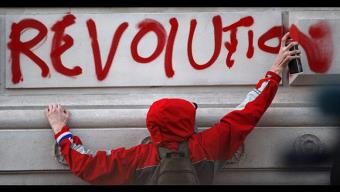 Co vše patří do participace?
Oblasti participace?
Participace dětí při rozvoji služeb
Rozvoj, poskytování a evaluace ss
Příklady
Reflexe-před-jednáním (strategie, cíle)
Pro inovaci služeb, identifikaci potřeb dětí a mládeže organizace ve Švýcarsku používají tyto formy: 
Jednorázové konzultace s dětmi cílové populace (v/mimo péči)
Aktivní (dlouhodobá) spolupráce s manažery
Některé organizace vytváří poradní orgány – výbory
Tyto orgány mohou být složeny jen z mladých lidí, kombinované
Některé organizace se obrací na ty, kteří opouštějí služby 
Evaluace služeb
Tréning pracovníků
Poskytování služeb dětem a mládeži
Původně zejména NNO, nyní ale také organizace obecní a státní
Reflexe-před-jednáním (proměnné)
Podpora participativních procesů v organizaci
Bariéry v oblasti postojů/hodnot
Rozvoj participativních struktur a procesů
--------------------------
Dosahování inkluzivní participace
Motivace mladých osob k participaci
Následující část je zaměřena na rozvoj participativní práce v prostředí organizací. 

Reflexe-před-jednáním
Postojové/ hodnotové bariéry v participaci
Je třeba „změřit“, zda je organizace připravena vzít participaci za svou! 

Věříme, že mladé osoby (klienti) mají kompetenci participovat jako autonomní jednotlivci? 
Ochrana dětí (klientů) nebo právo participovat? 
Nutnost hledat rovnováhu mezi participací a ochranou!
Bariéry mohou být i na straně mladých (klientů) („dospělým se nedá věřit“ „nemají opravdový zájem“).
Děti nejsou kompetentní dělat důležitá rozhodnutí?
Děti je třeba chránit, ne vystavovat těžkým rozhodnutím!
Rozvoj participativních struktur a procesů
Většina organizací jsou vybudovány podle potřeb dospělých/ zaměstnanců, mají hierarchickou strukturu. 
Nejsou nastaveny na participaci (dětí a mladých osob). 
V organizaci musí dojít k potřebným změnám. 
Jinak se naráží na skryté organizační bariéry.
Participace
Zavádění participace v organizaci
Reflexe-při-jednání
Objasnění cílů
Projednáno a odsouhlaseno v organizaci.
Pravidelně přehodnocováno. 
Mělo by být jasné, v jakých oblastech je participace možná, kde ne!
Proč vlastně zavádíme participaci? 
Čeho chce organizace v oblasti participace dosáhnout? 
Jaké úrovně participace chce organizace dosáhnout?
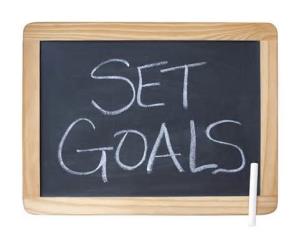 Nastavení realistického časového plánu
Vyžaduje plánování, přípravu
Vše bude pravděpodobně trvat déle, než se předpokládá
Dosažení participativního přístupu v organizaci vyžaduje čas!
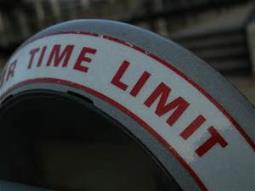 Schůze, nebo co?
V participativním procesu s mladými je potřeba hledat i jiné prostředky. 
Jaké místo? Čas?
Způsoby vzájemného poznání, pocit bezpečí, důvěry.
Počet mladých účastníků – musí být vyvážený ve vztahu k dospělým.
Dospělý provádějí rozhodování na schůzích.
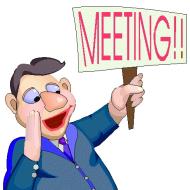 Investice a zdroje
Zdroje na tréning dětí i zaměstnanců
Doprava účastníků?
Vybavení? 
Kompenzace pro děti za účast?
Participace není v organizaci zadarmo
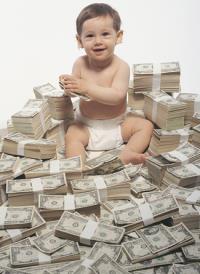 Podpora týmu
Pracovníci přímé péče musí vědět, že všichni pracovníci participativní model práce chápu a sdílejí.
Organizace musí participaci akceptovat jako celek.
Participace vyžaduje závazek všech pracovníků organizace.
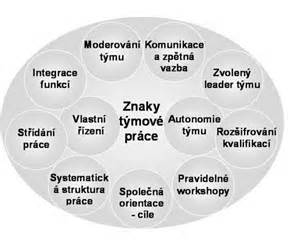 Podpora d/m
Musí být poskytnuty informace způsobem, který je pro d/m srozumitelný.
Nelze spoléhat jen na psanou komunikaci.
Děti a mladí lidé potřebují podporu, aby se mohli stát aktivními participanty.
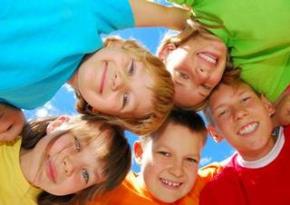 Participace od počátku
Pokušení dospělých!
Reálně znemožní zapojení mladých v pozdější fázi diskuse. 
Často je motivováno obavou dospělých ze zpochybnění určitého plánu …
Nelze začít jen mezi dospělými a děti/m přizvat teprve později.
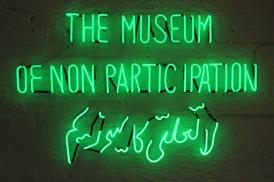 Děkuji za pozornosta přeji kvalitníparticipaci
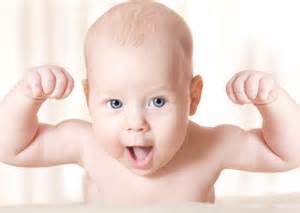